In the cave
By Felicity Hopkins
The book  ‘In the Cave’  by  Felicity Hopkins is an interesting book.
It is a very good story about a dog whose name is Biff, a girl whose name is Catherine and  a boy named Alex.
It is summer and they don’t have school. They are with their grandparents on their farm.
One day the kids decide to go for a walk with Biff. Suddenly they see a cave and they decide to get into the cave.
As they walk Biff runs away! The kids shout his name to find him but he doesn’t listen to them.
They sit in the cave until the afternoon and they play. Suddenly they see another passage. They try to pass but Alex gets hurt and the torch falls. Catherine lifts the torch and they continue.
The passage leads the kids  to another cave. The walls and the floor are wet.
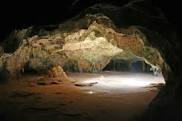 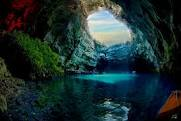 What happens next?
Tell us your own ideas
Glossary. Hard words
In the cave: μέσα στην σπηλιά
interesting: ενδιαφέρον
story: ιστορία
whose: ποιανού
Catherine: Κατερίνα
grandparents: ηλικιωμένοι
decide: αποφασίζω
suddenly: ξαφνικά
get: παίρνω
as:καθώς
away: μακριά
shout: φωνάζω
listen: ακούω
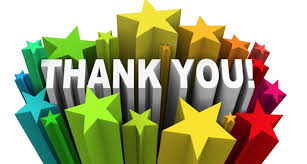